EIN COOLER LOOK
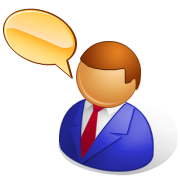 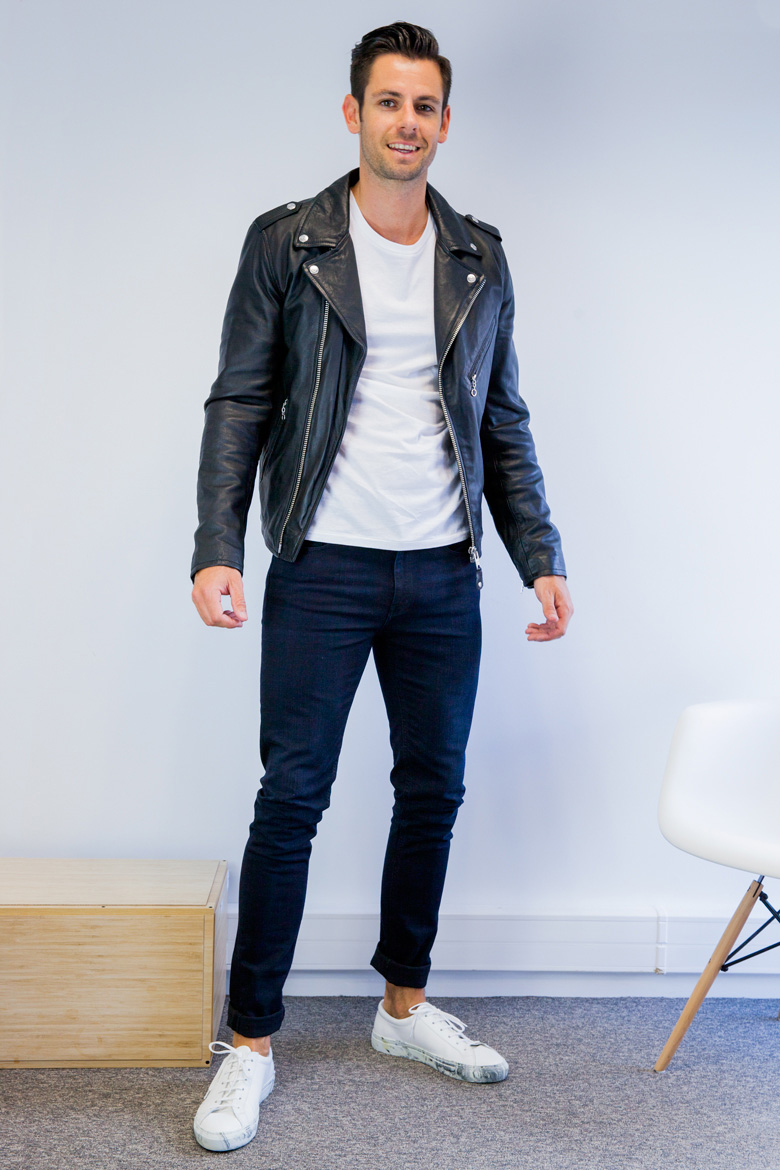 Das T-Shirt
Die Turnschuhe
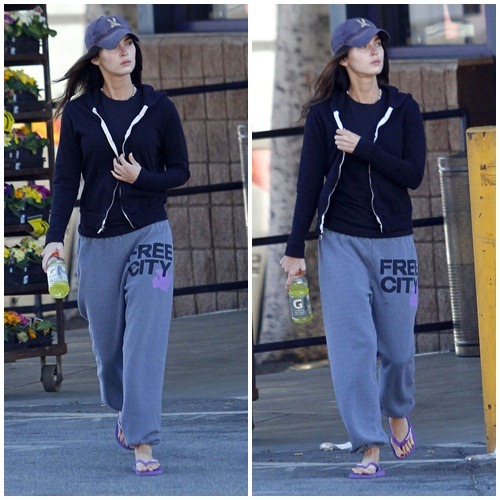 Die Kappe
Die Jogginghose
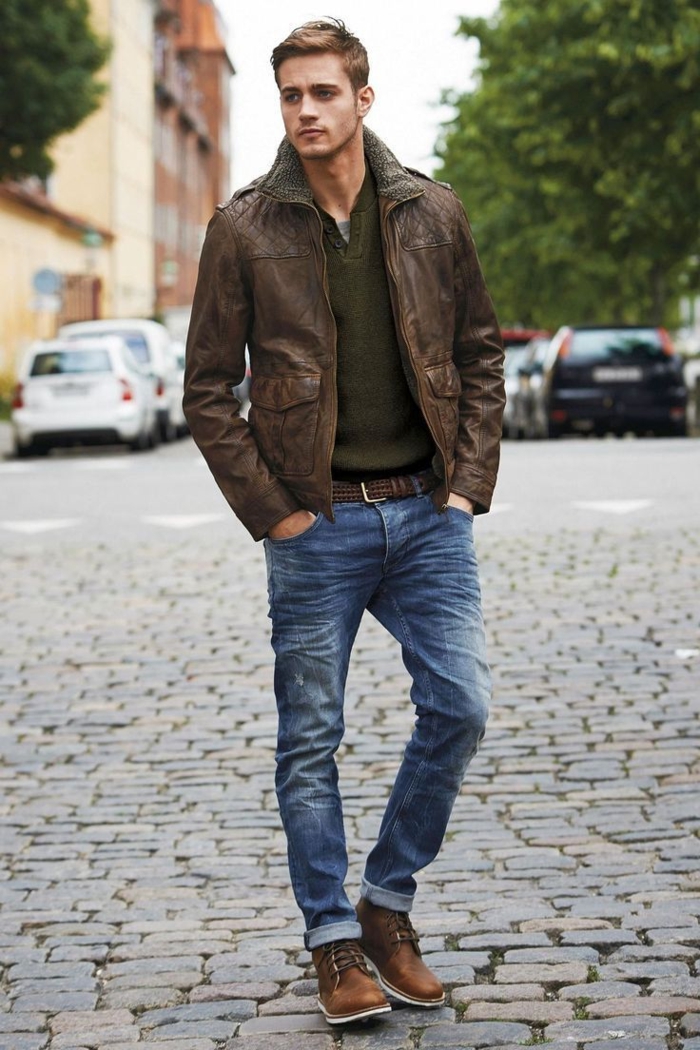 Der Pullover
Die Jacke
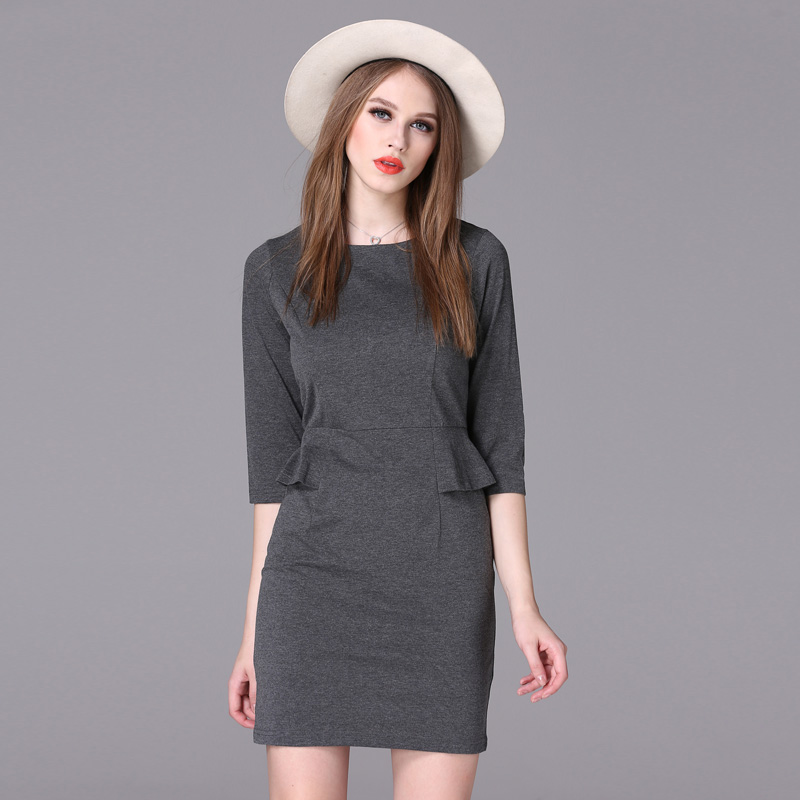 Der Hut
Das Kleid
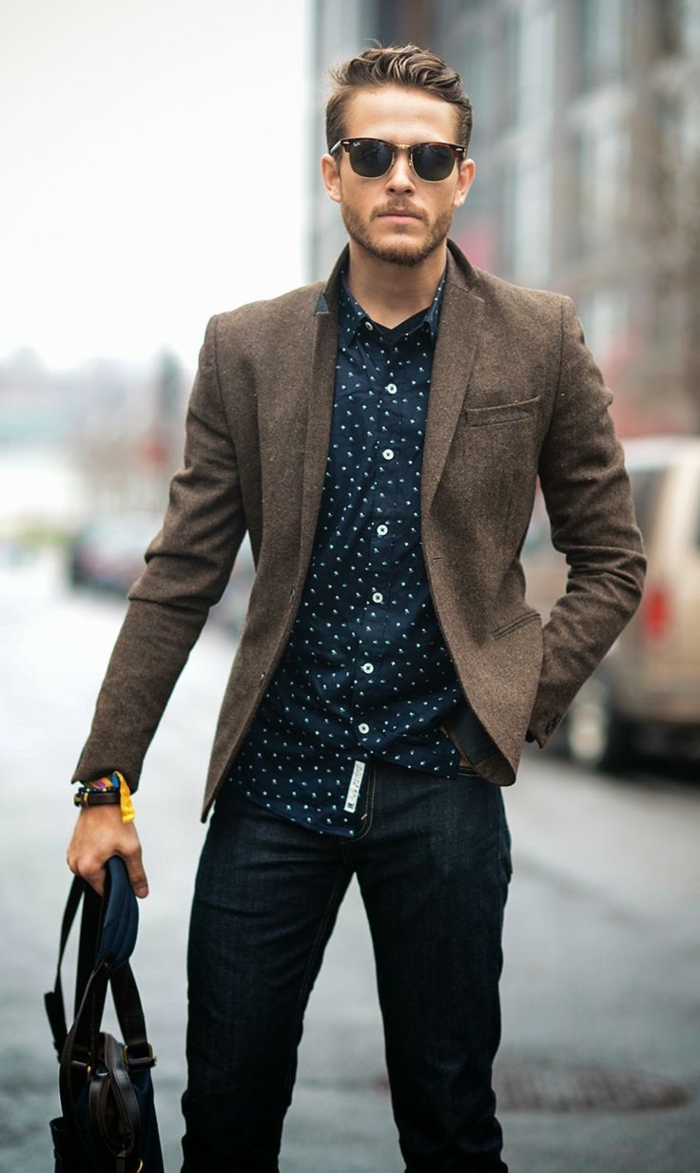 Das Hemd
Die Jeans
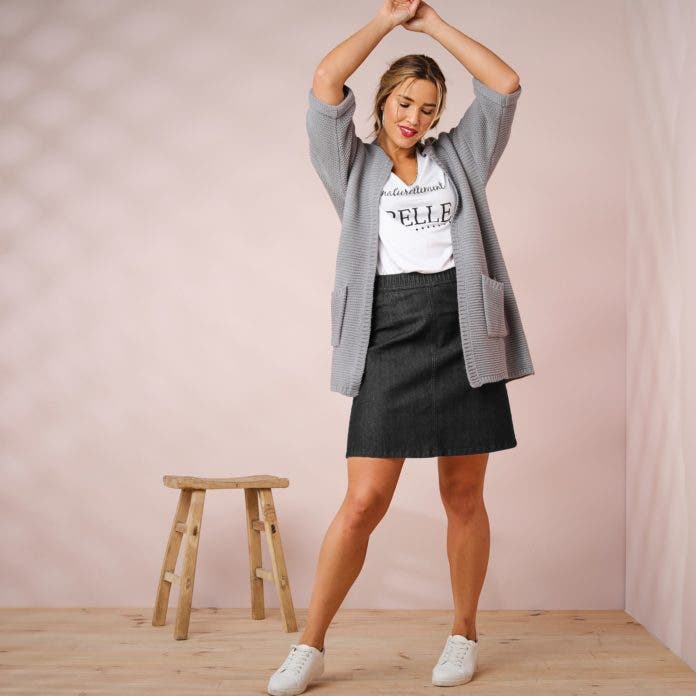 Der Rock
Die Strickjacke
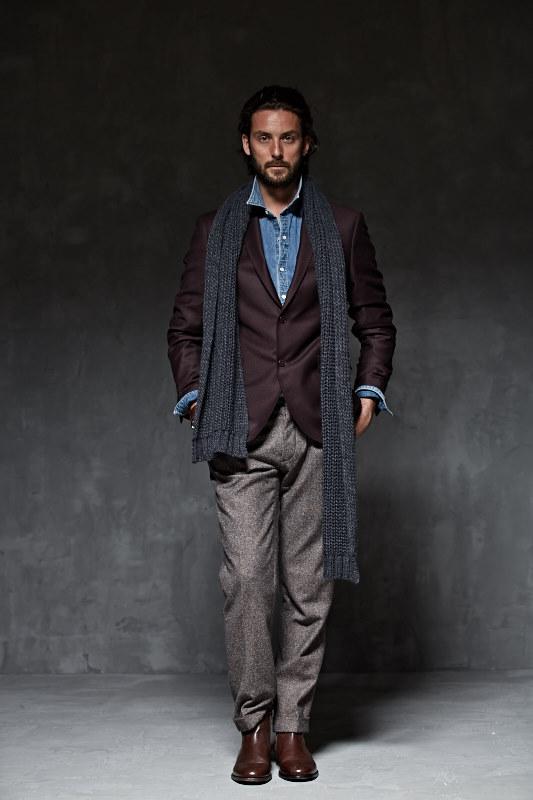 Der Sakko
Die Hose
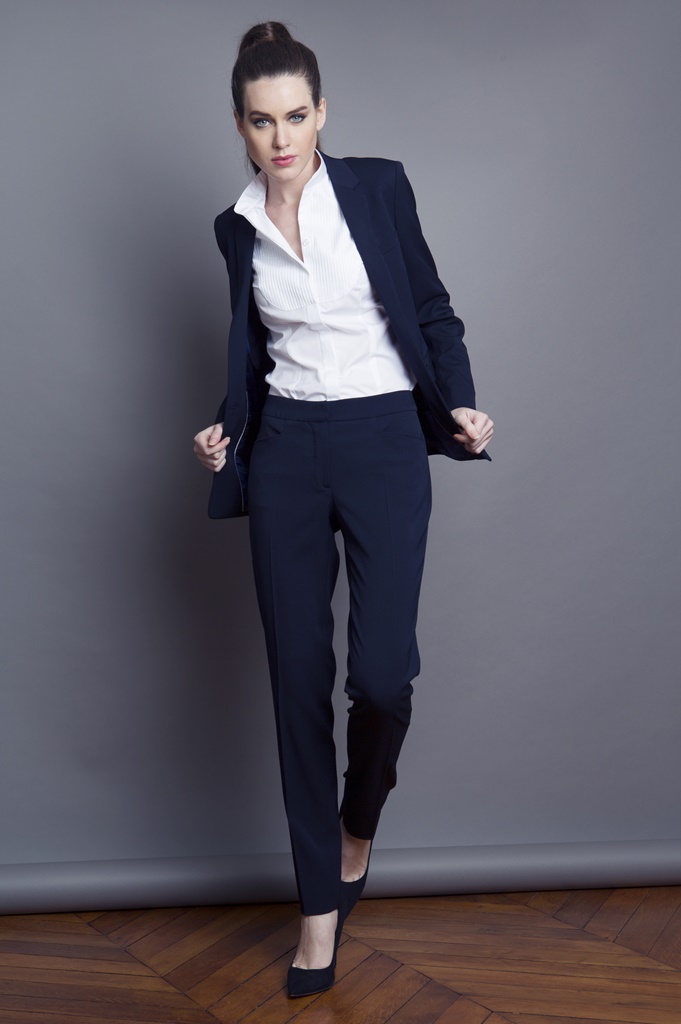 Der Blazer
Die Schuhe
JETZT BIST DU DRAN!
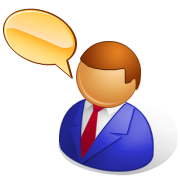 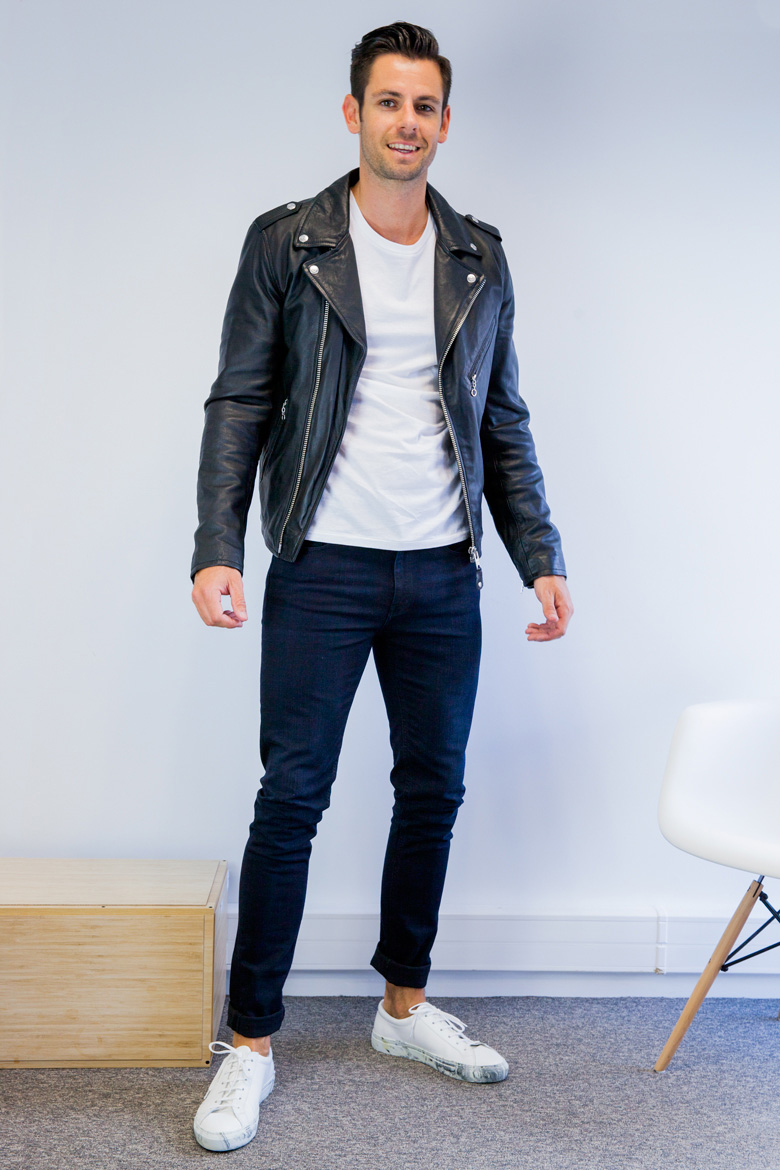 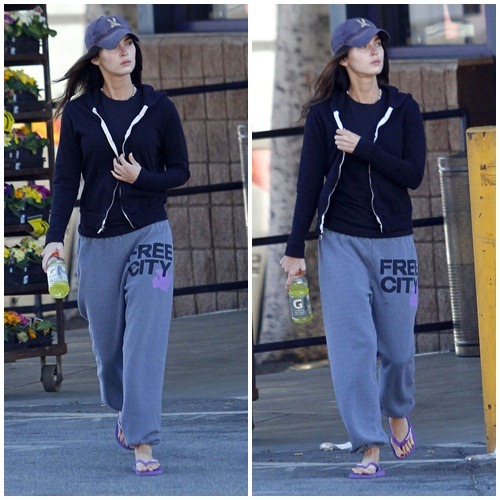 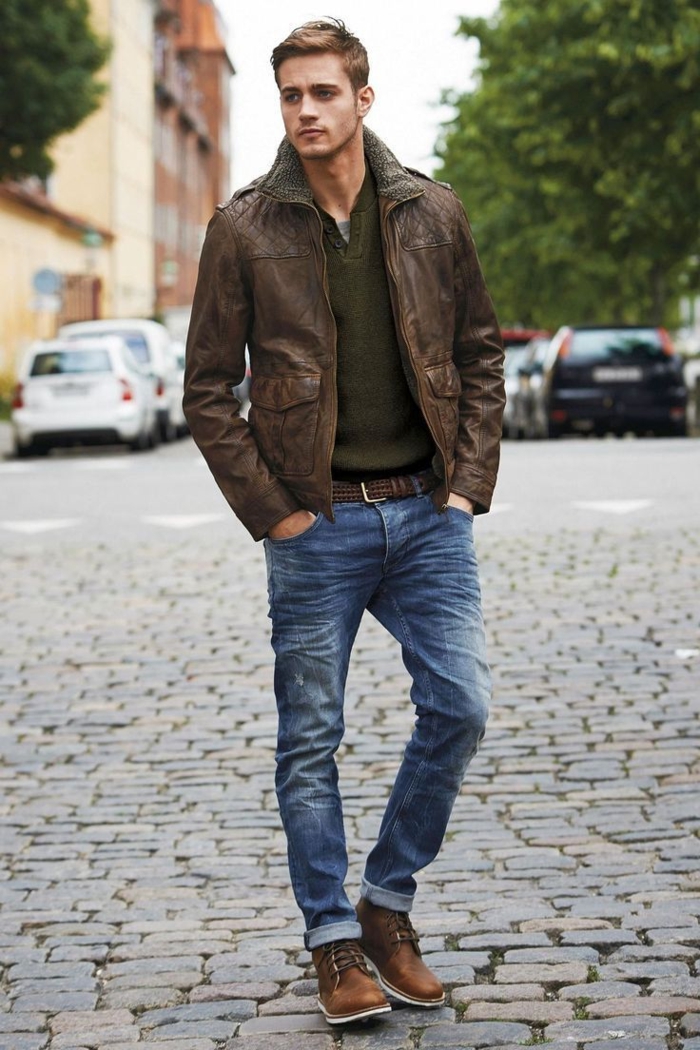 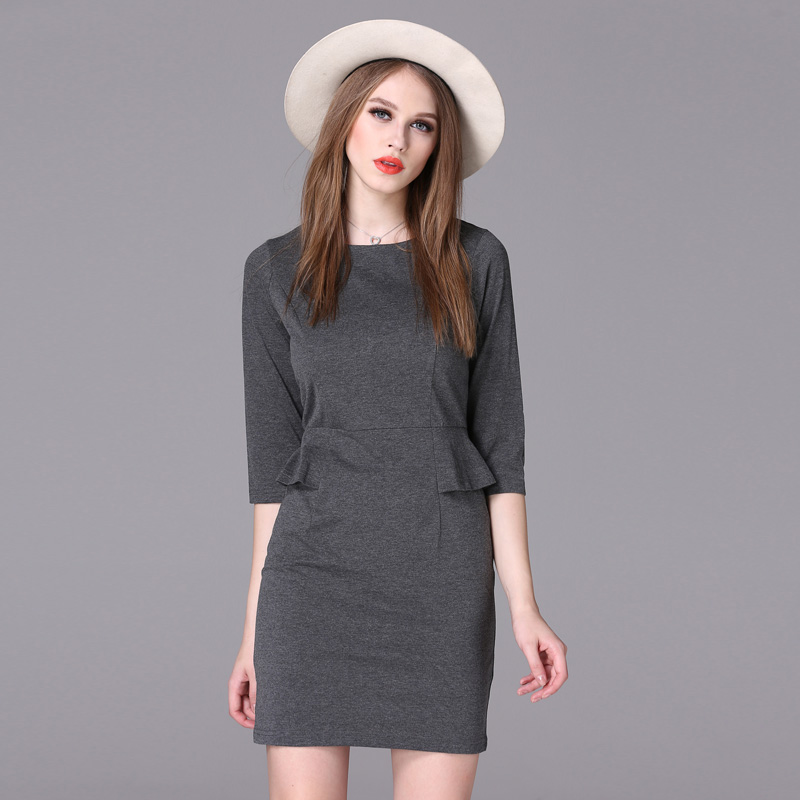 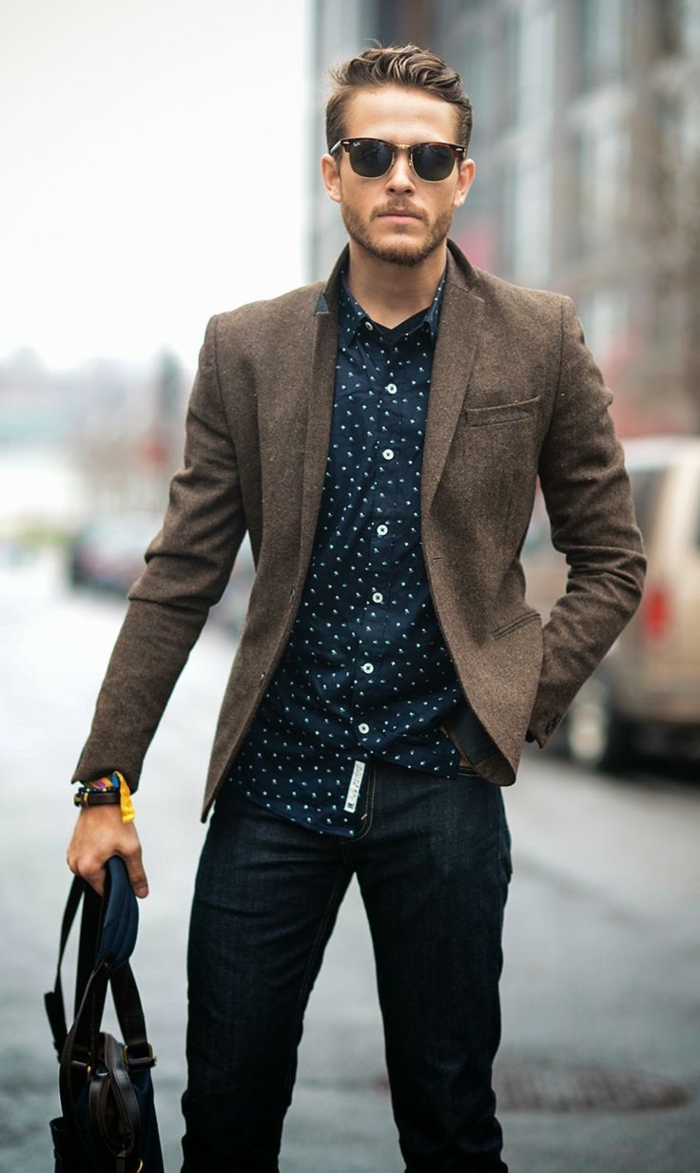 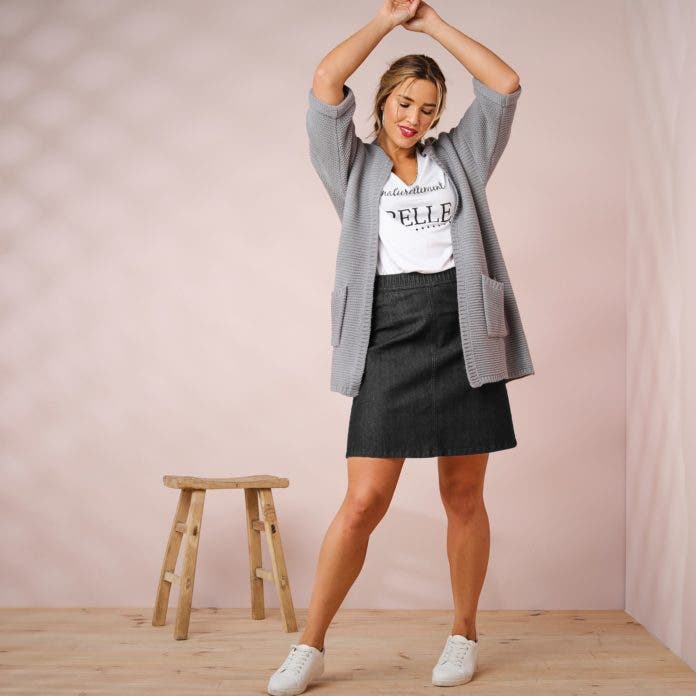 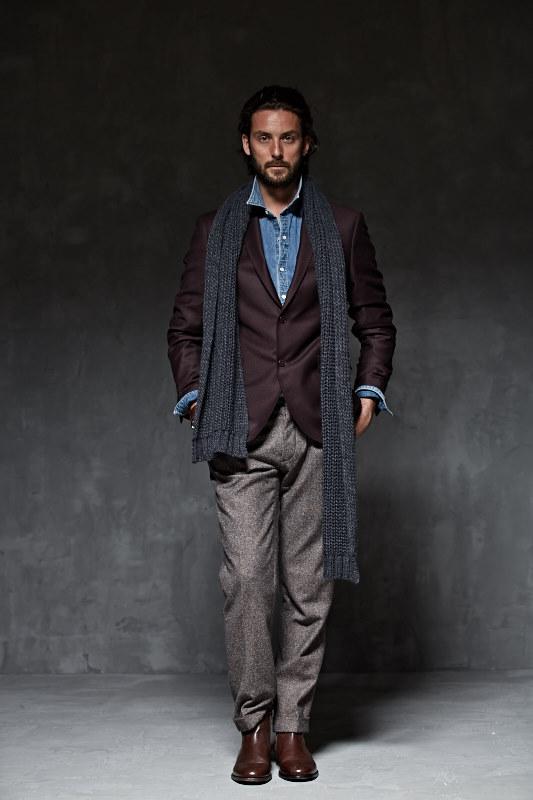 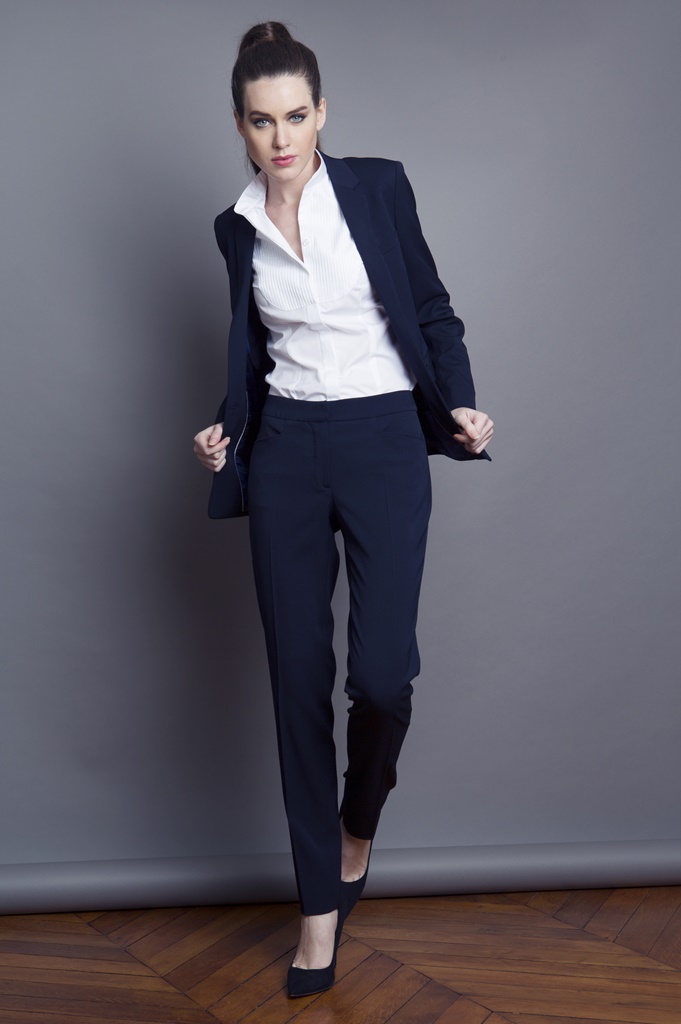 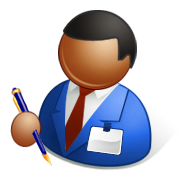 (Arbeitsblatt)
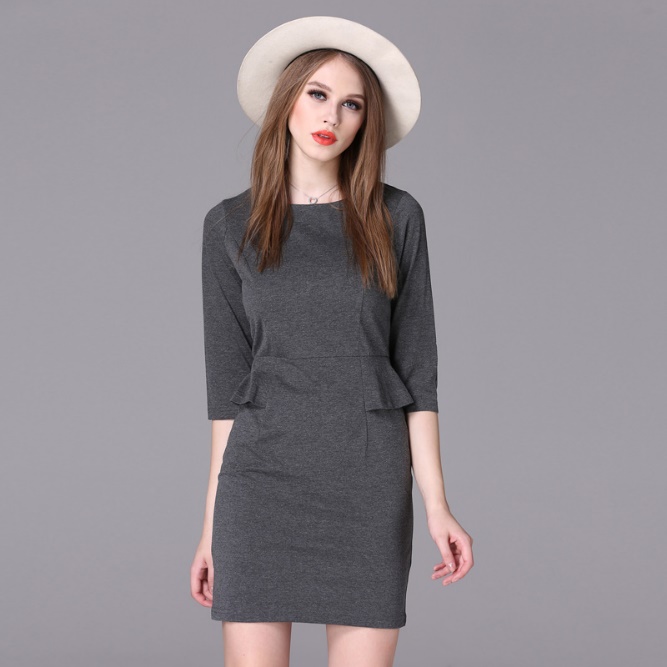 Der Pullover
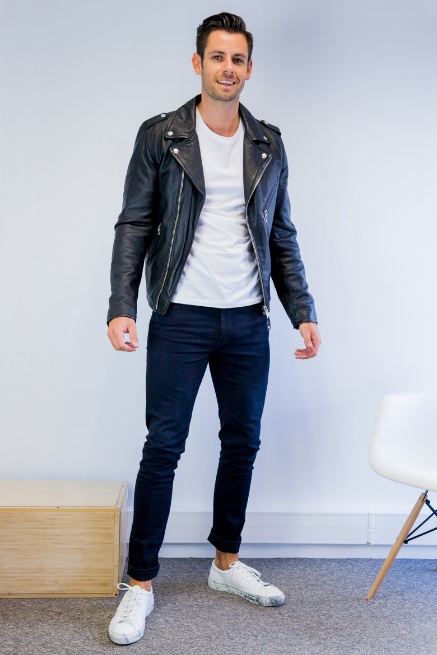 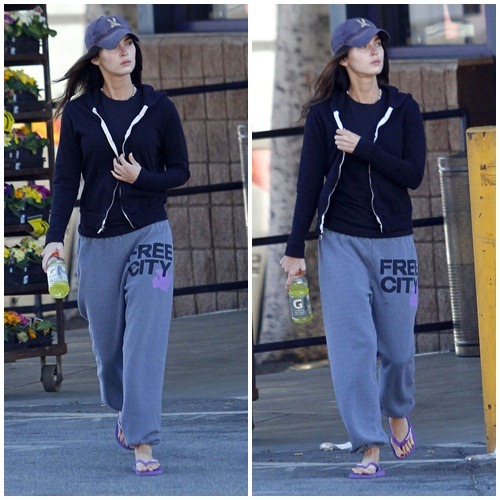 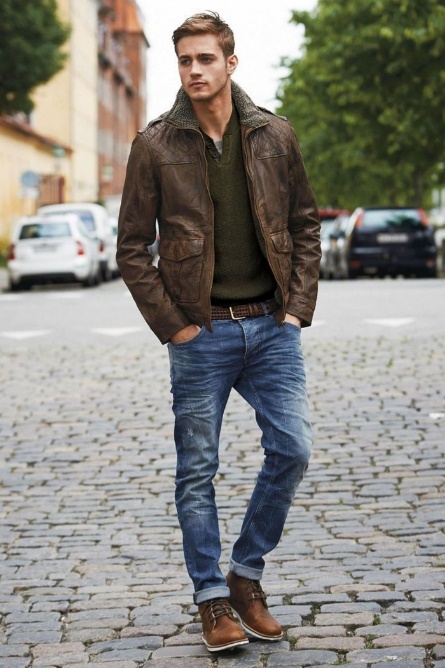 Das T-Shirt
Die Jacke
Die Turnschuhe
Der Hut
Die Kappe
Das Kleid
Die Jogginghose
2
3
4
1
Das Hemd
Der Sakko
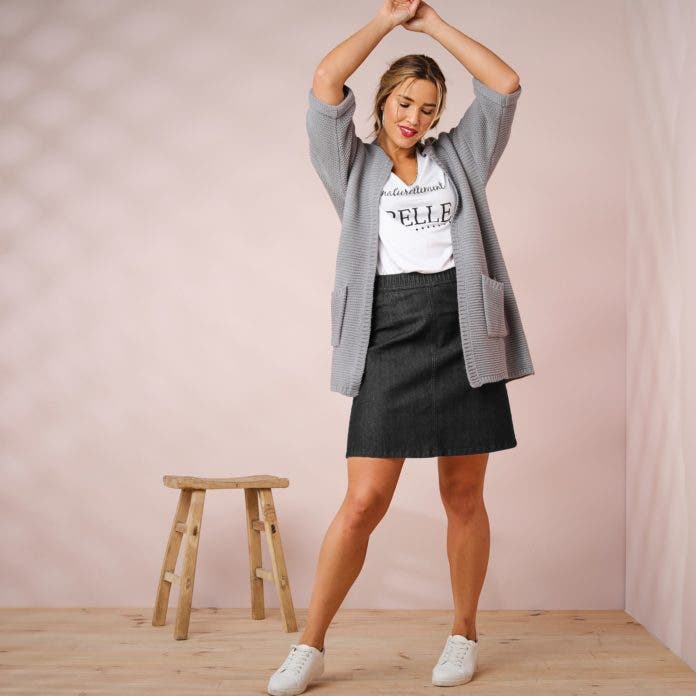 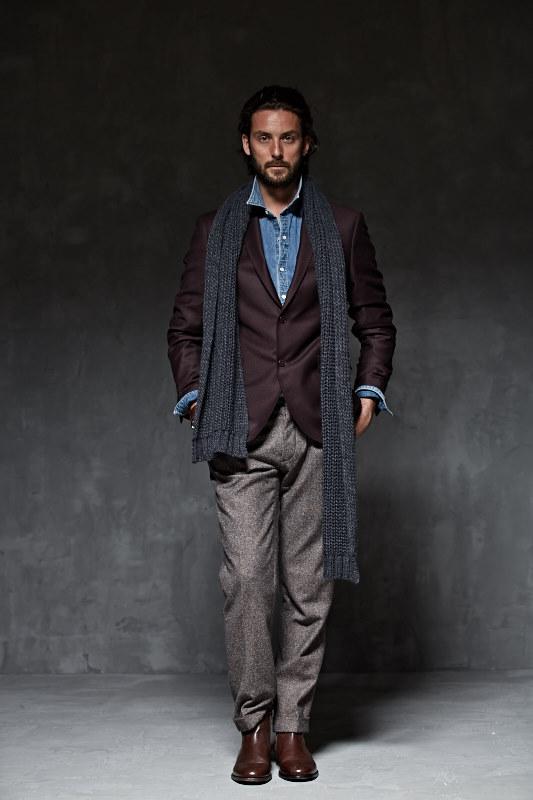 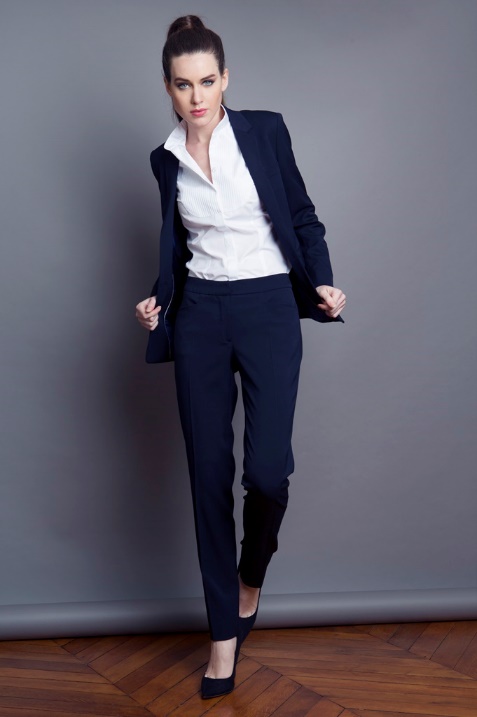 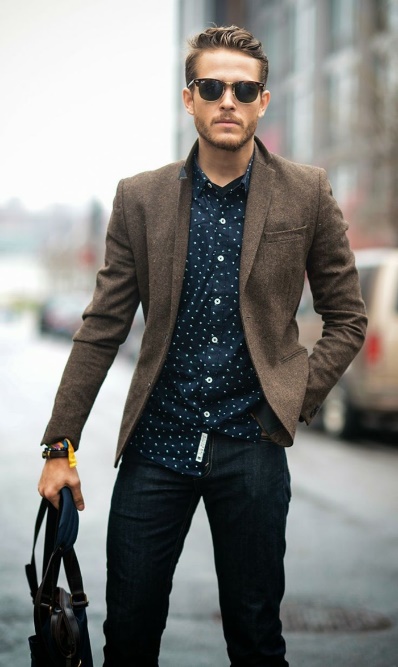 Die Hose
Die Jeans
Der Blazer
Der Rock
Die Schuhe
Die Strickjacke
5
6
7
8
WAS TRÄGT ER?
WAS TRÄGT SIE?
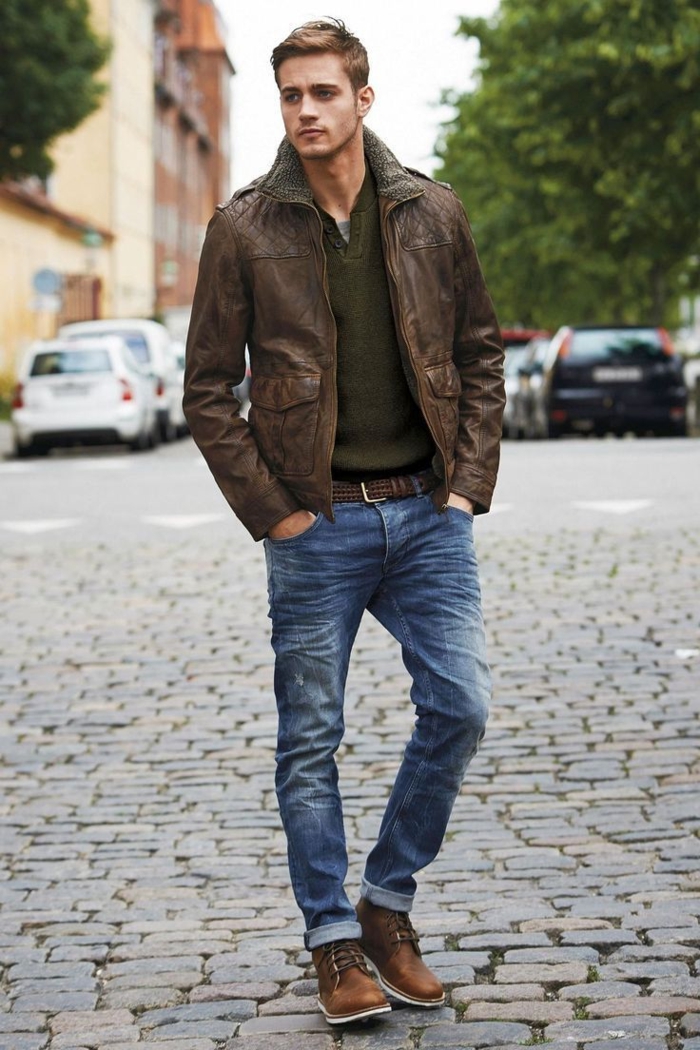 Er trägt einen Pullover. Sein Pullover ist …
Er trägt eine Jacke. Seine Jacke ist …
Er trägt ein T-Shirt. Sein T-Shirt ist …
Er trägt Ø Schuhe. Seine Schuhe sind …
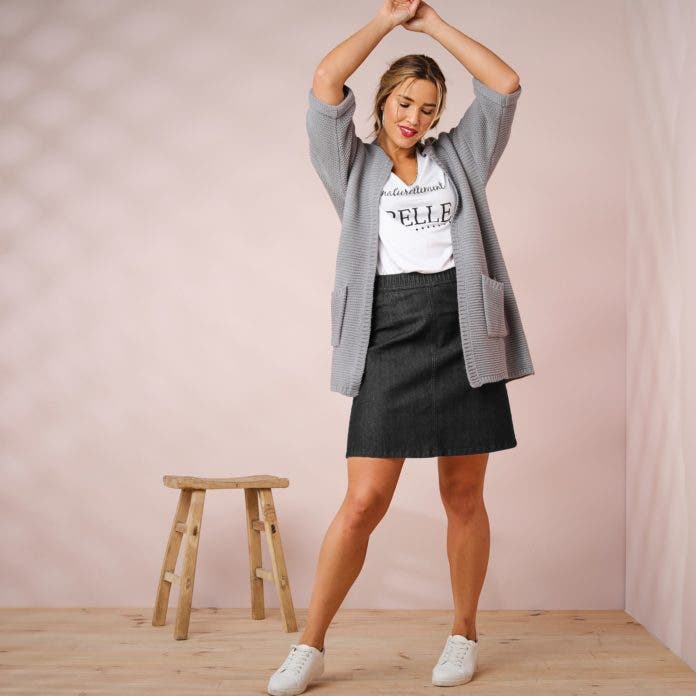 Sie trägt einen Rock. Ihr Rock ist …
Sie trägt eine Strickjacke. Ihre Strickjacke ist …
Sie trägt ein T-Shirt. Ihr T-Shirt ist …
Sie trägt Ø Turnschuhe. Ihre Turnschuhe sind …
JETZT BIST DU DRAN!
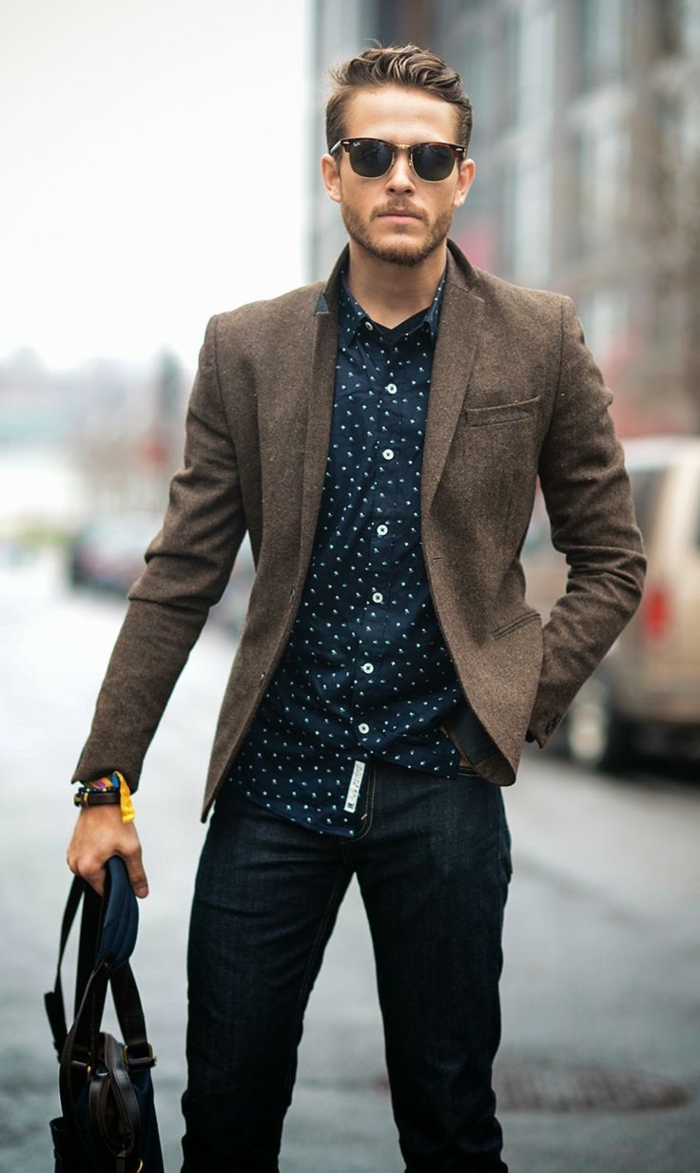 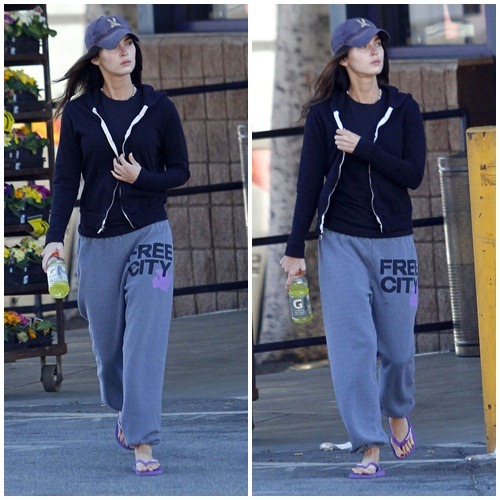 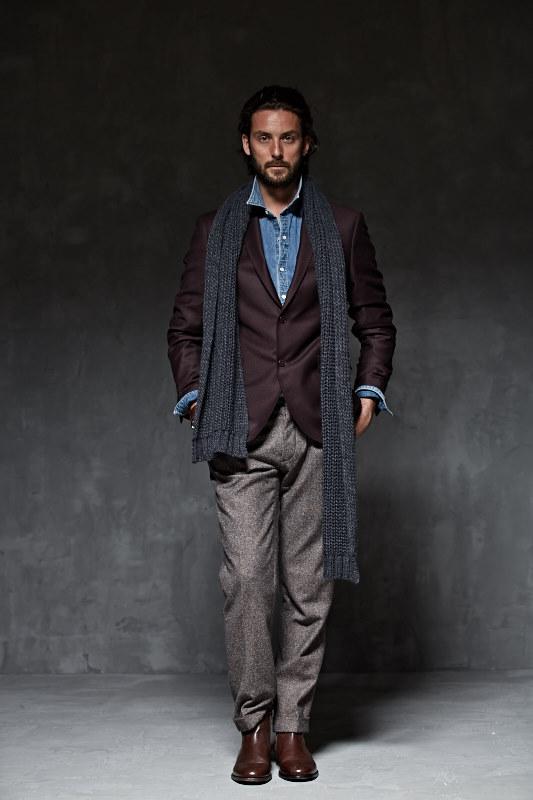 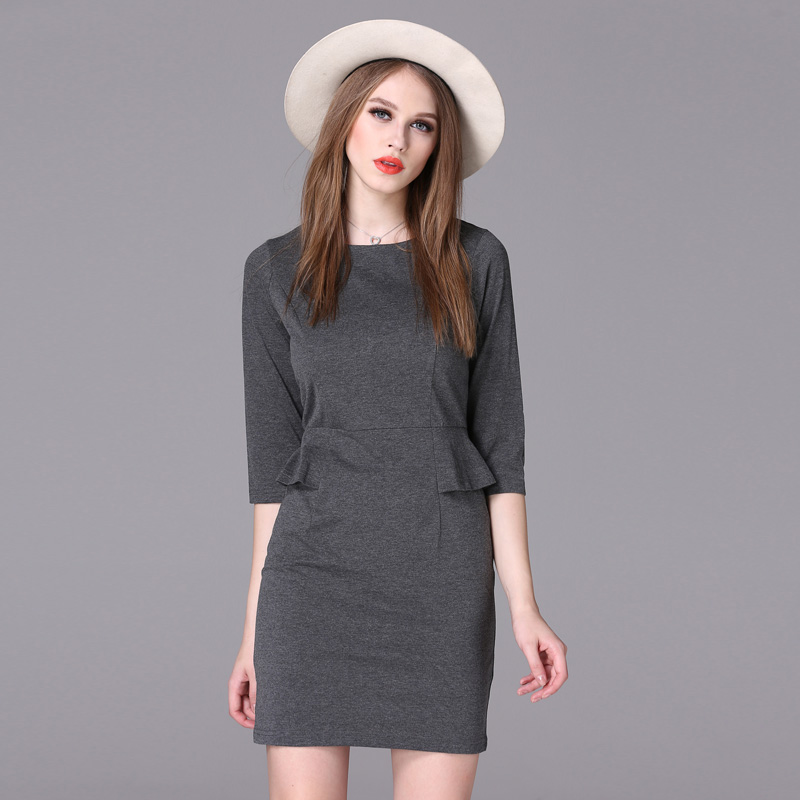 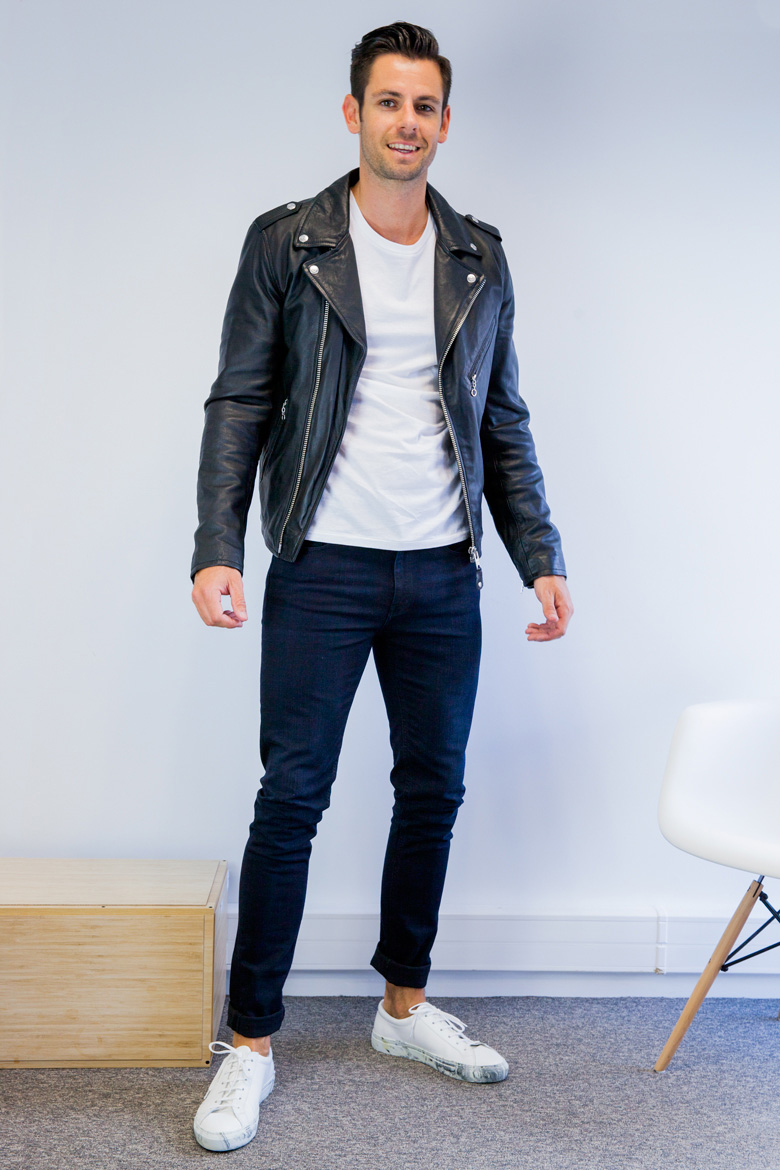 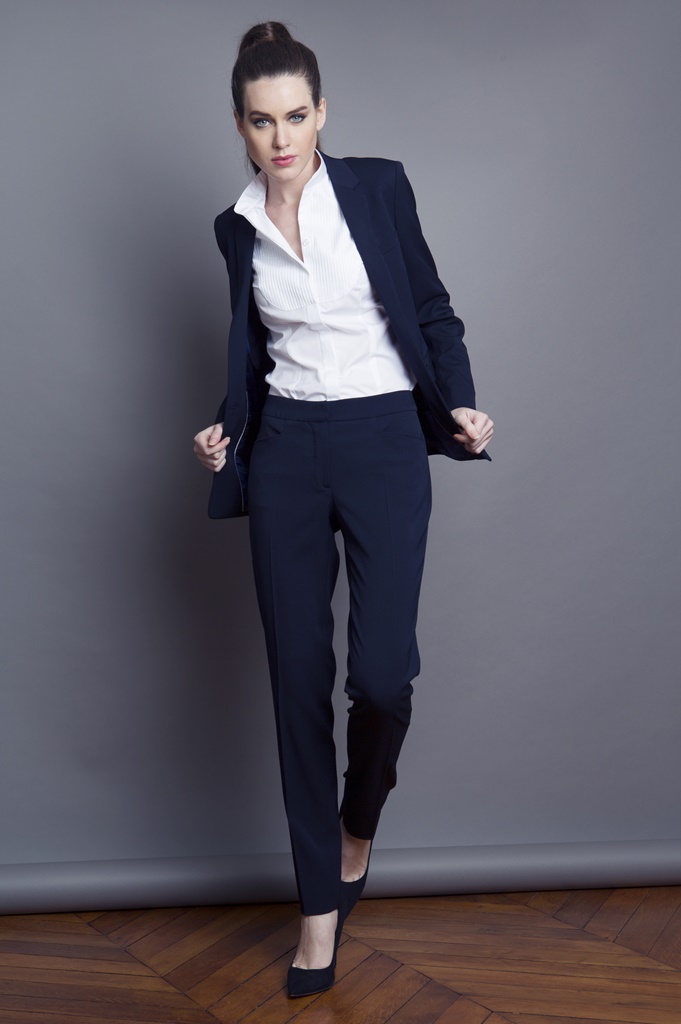 WAS TRÄGST DU HEUTE?
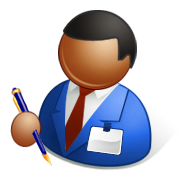 Mein Look:
Ich trage einen Pullover. Mein Pullover ist …
Ich trage eine Jacke. Meine Jacke ist …
Ich trage ein T-Shirt. Mein T-Shirt ist …
Ich trage Ø Schuhe. Meine Schuhe sind …
WIE FINDEST DU …?
Ich finde
Den Look Nummer …
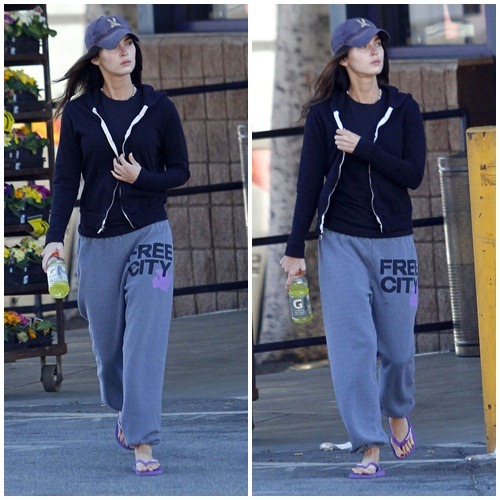 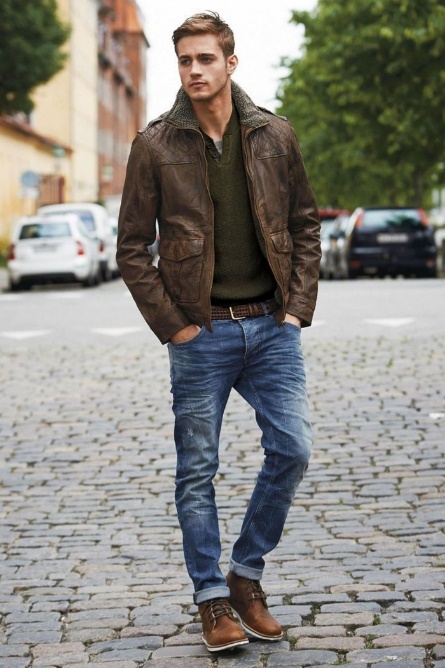 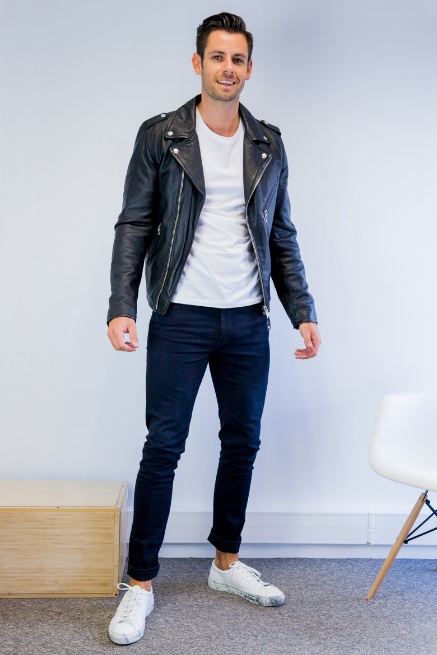 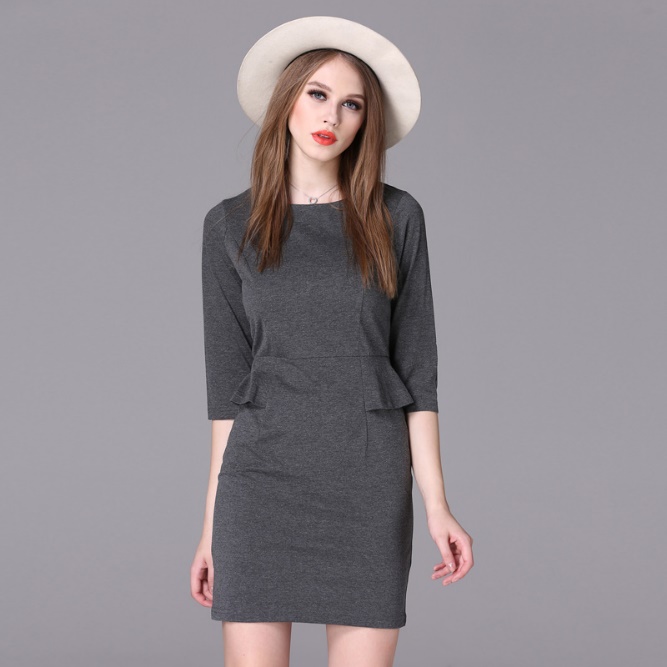 sportlich
klassisch
elegant
lässig
cool
stylisch
originell
2
4
3
1
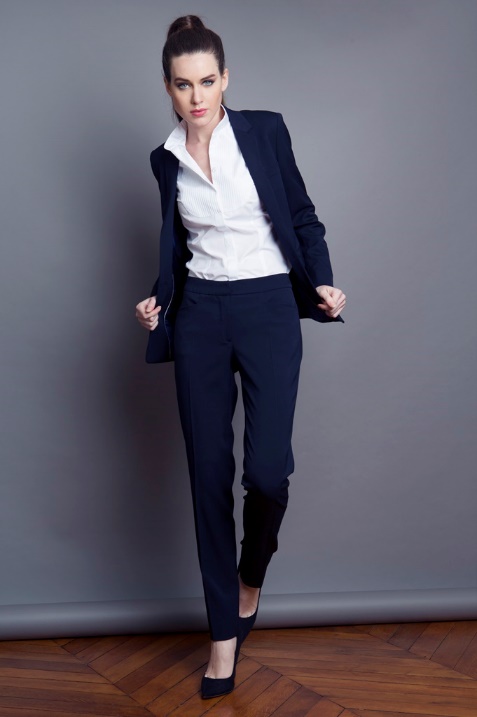 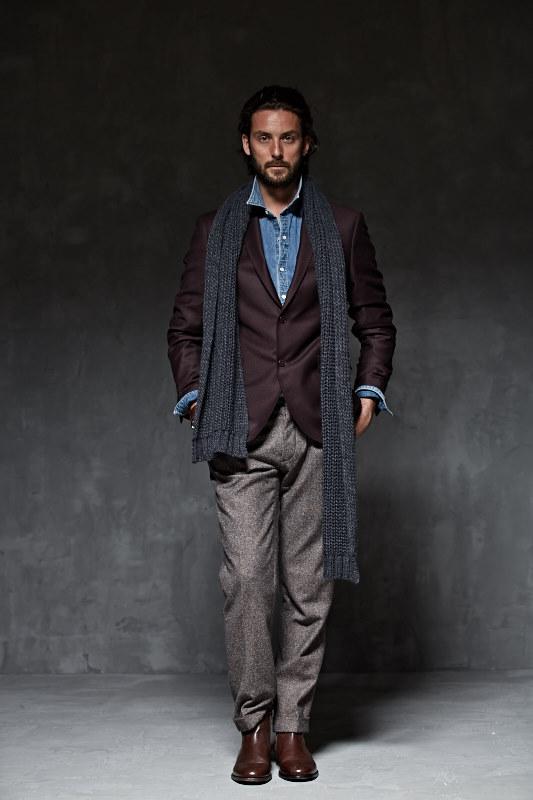 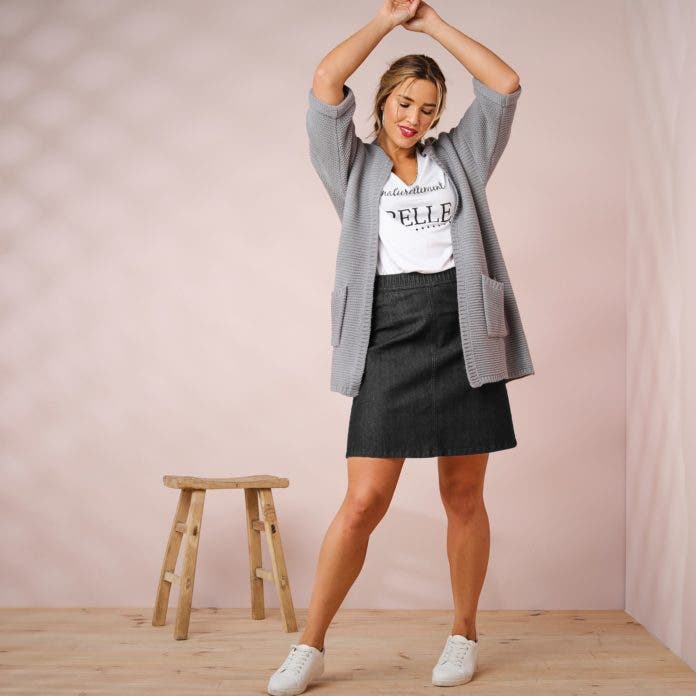 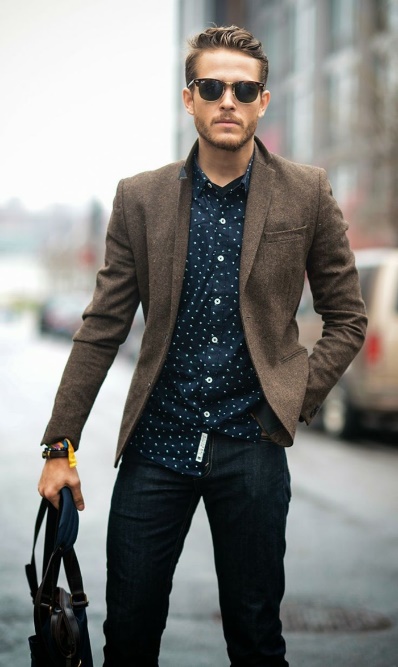 7
5
8
6
6
3
5
7
8
4
1
2
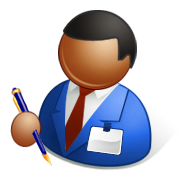 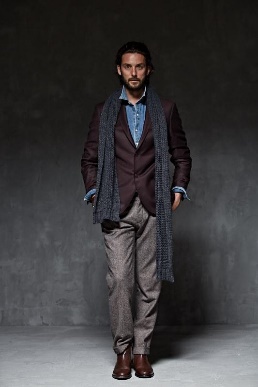 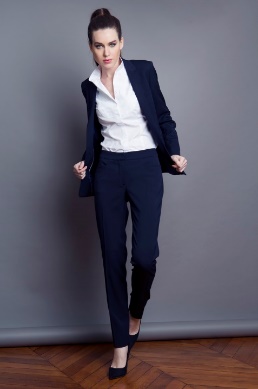 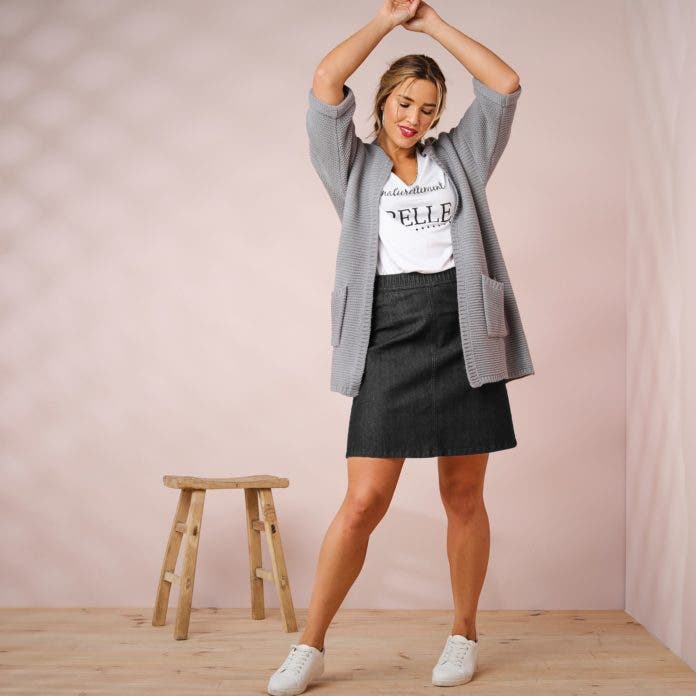 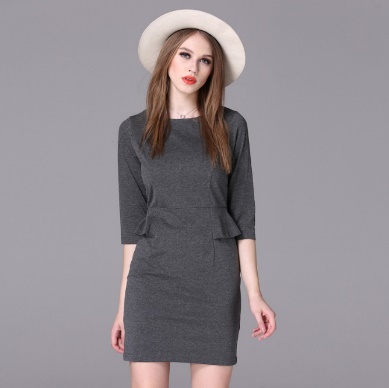 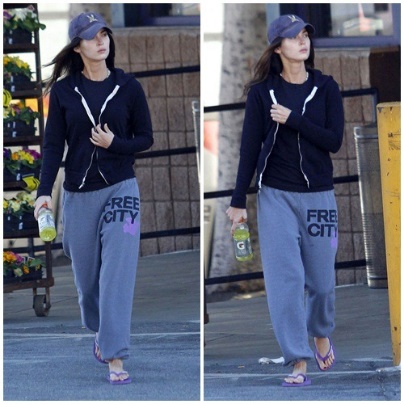 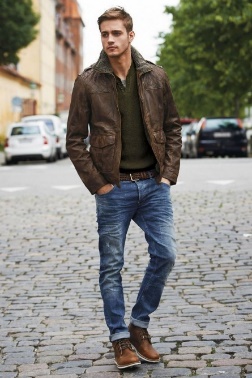 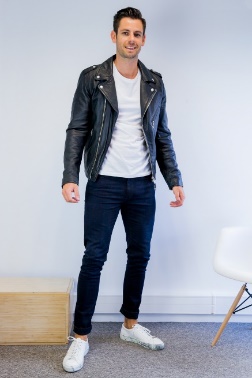 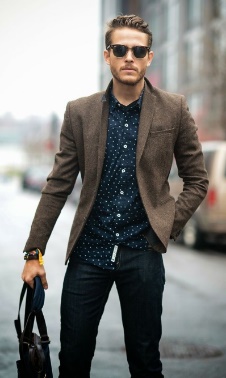 sportlich / klassisch / elegant / lässig /
cool / stylisch / originell / schick
Ich finde den Look Nummer
?
1
Er trägt einen … / eine … / ein … .
3
sportlich / klassisch / elegant / lässig /
cool / stylisch / originell / schick /
rot / blau …
5
Sein … / seine … / sein … ist …
7
2
4
Sie trägt einen … / eine … / ein … .
sportlich / klassisch / elegant / lässig /
cool / stylisch / originell / schick /
rot / blau …
6
Ihr … / ihre … / ihr … ist …
8
Rappel grammatical :
1) La fonction sujet :
Einø Sakko ist elegant.
(masculin)
Eine Jeans ist praktisch.
(féminin)
Einø T-Shirt ist cool.
(neutre)
Sujet
= NOMINATIF
2) La fonction complément d’objet direct (C.O.D.) :
(masculin)
Er trägt einen Sakko.
Er trägt eine Jeans.
(féminin)
Er trägt einø T-Shirt.
(neutre)
C.O.D.
= ACCUSATIF
Seul le masculin change et prend la marque en
à l’accusatif.
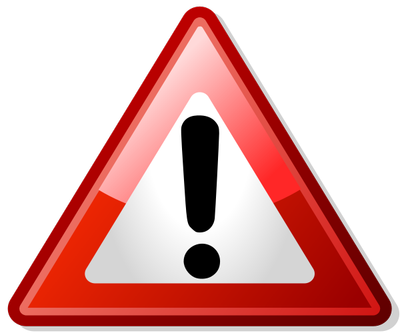 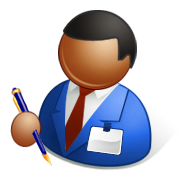 (Übungsheft Seite 39)
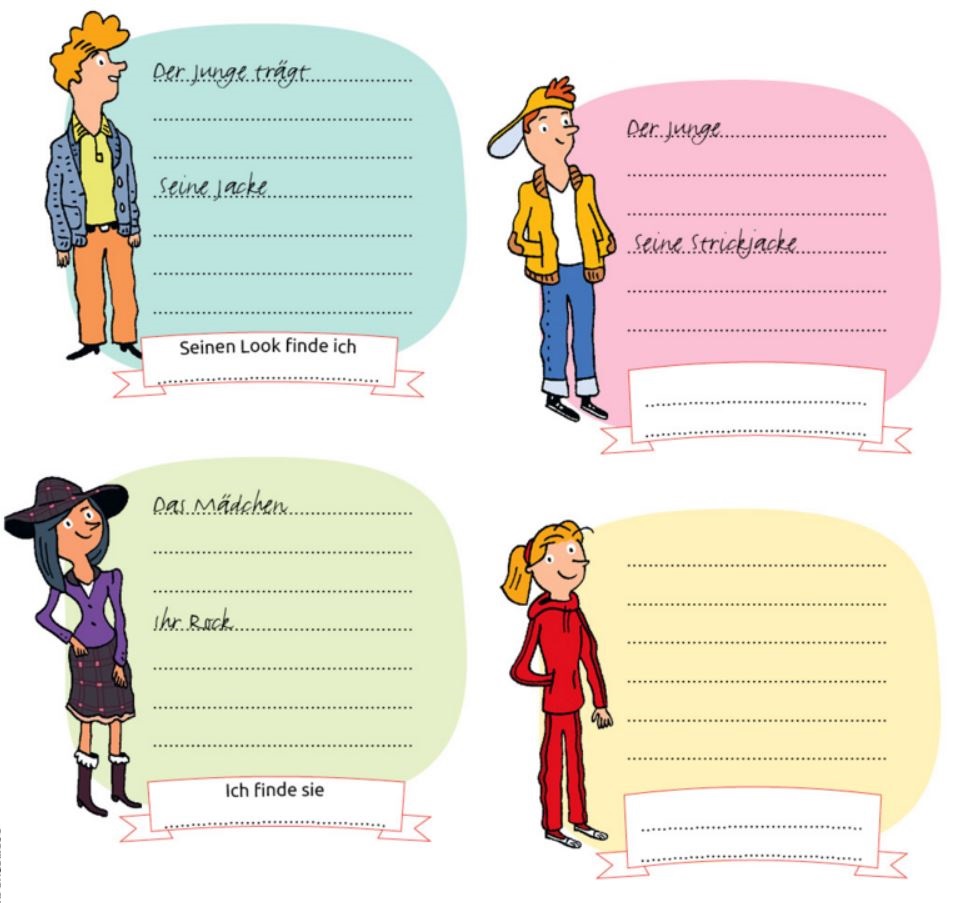 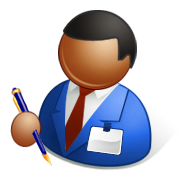 (Buch Seite 59)
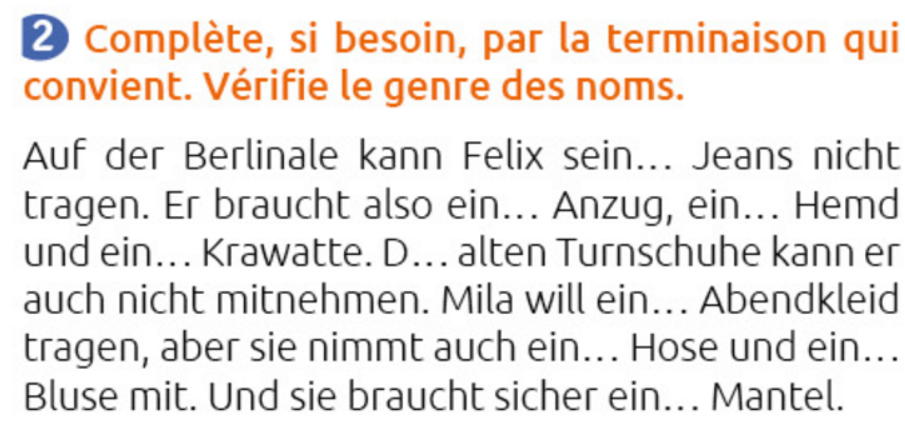 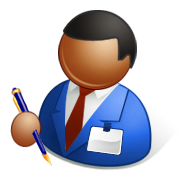 (Übungsheft Seite 40)
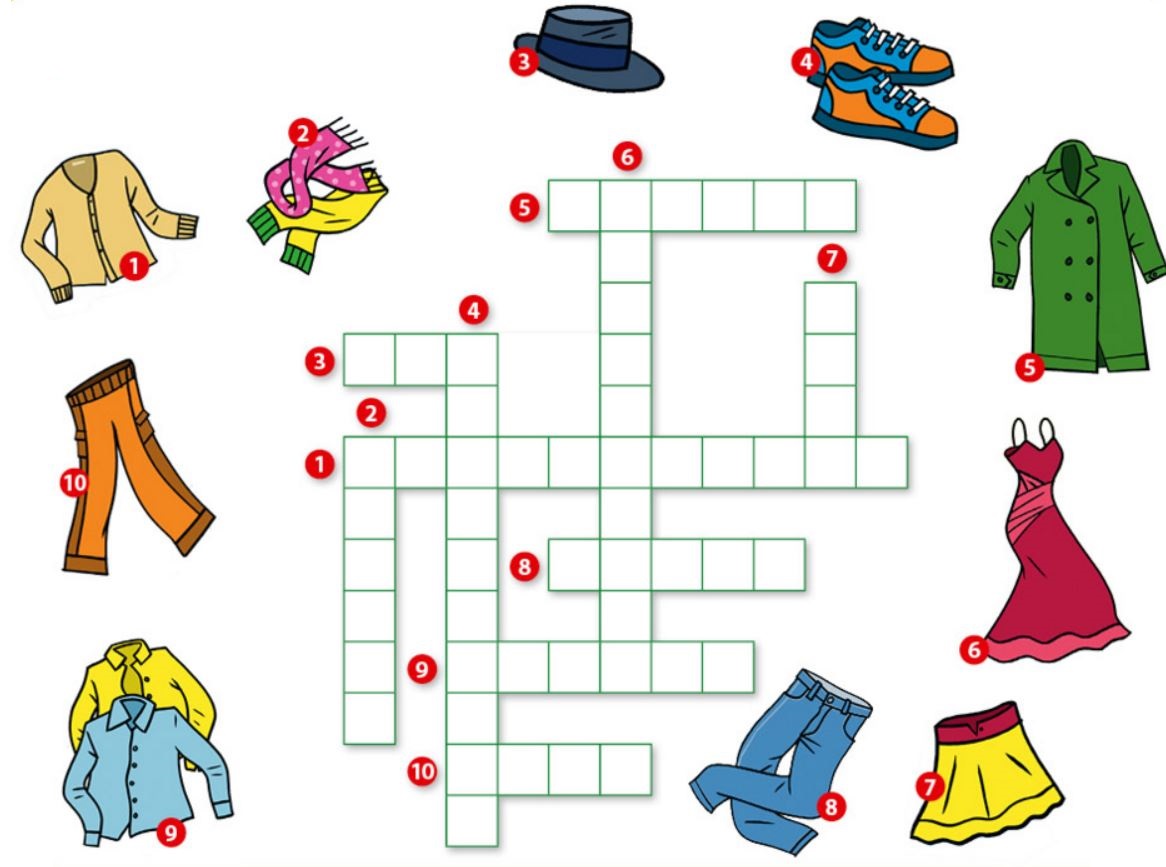